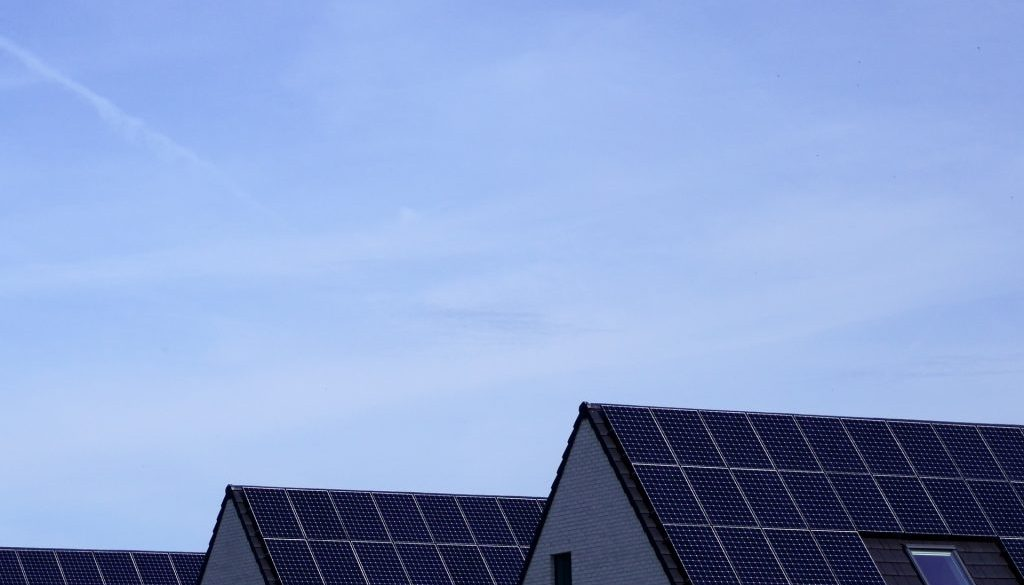 ENERGIDELNING I VIRTUELLA NÄT
Vilka förändringar krävs för att det ska bli verklighet?

Amelia Oller Westerberg, Becquerel Sweden
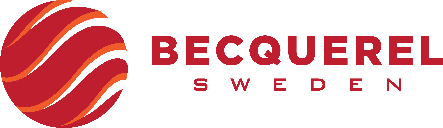 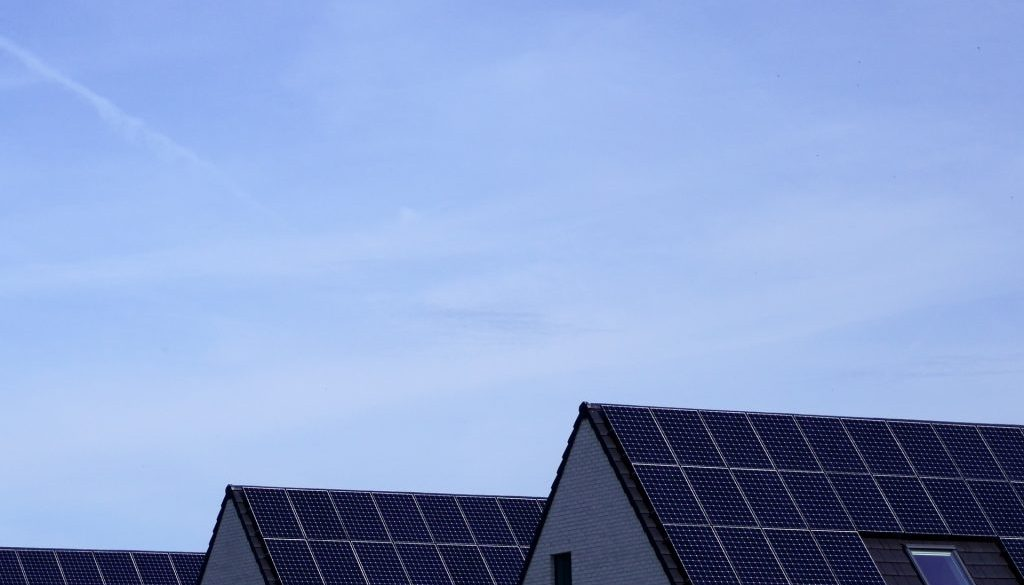 UTGÅNGSLÄGE
2045
Nettonollutsläpp, därefter negativa utsläpp
140 TWh
Nuvarande och historiskt elbehov i Sverige
330 TWh
Ungefärligt elbehov 2045 – men att bygga ut elnäten är kostsamt tar tid!
Sol & vind
De kraftslag vi kan bygga ut snabbt - och fossilfritt!
 Fossilfri produktionskapacitet & flexibilitet
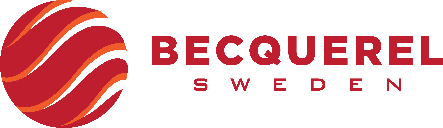 SOLCELLER I SVERIGE
Storskaligt – centraliserad solkraft
Småskaligt – distribuerad solkraft
De centraliserade systemen installeras för konventionell elproduktion och konkurrerar med andra kraftslag. Elen kan säljas på elmarknaden eller med direktkontrakt till kund (PPA)
De distribuerade systemen installeras främst för egenanvändning. Konkurrerar med elhandlarens elförsäljning. Subvensioneras.
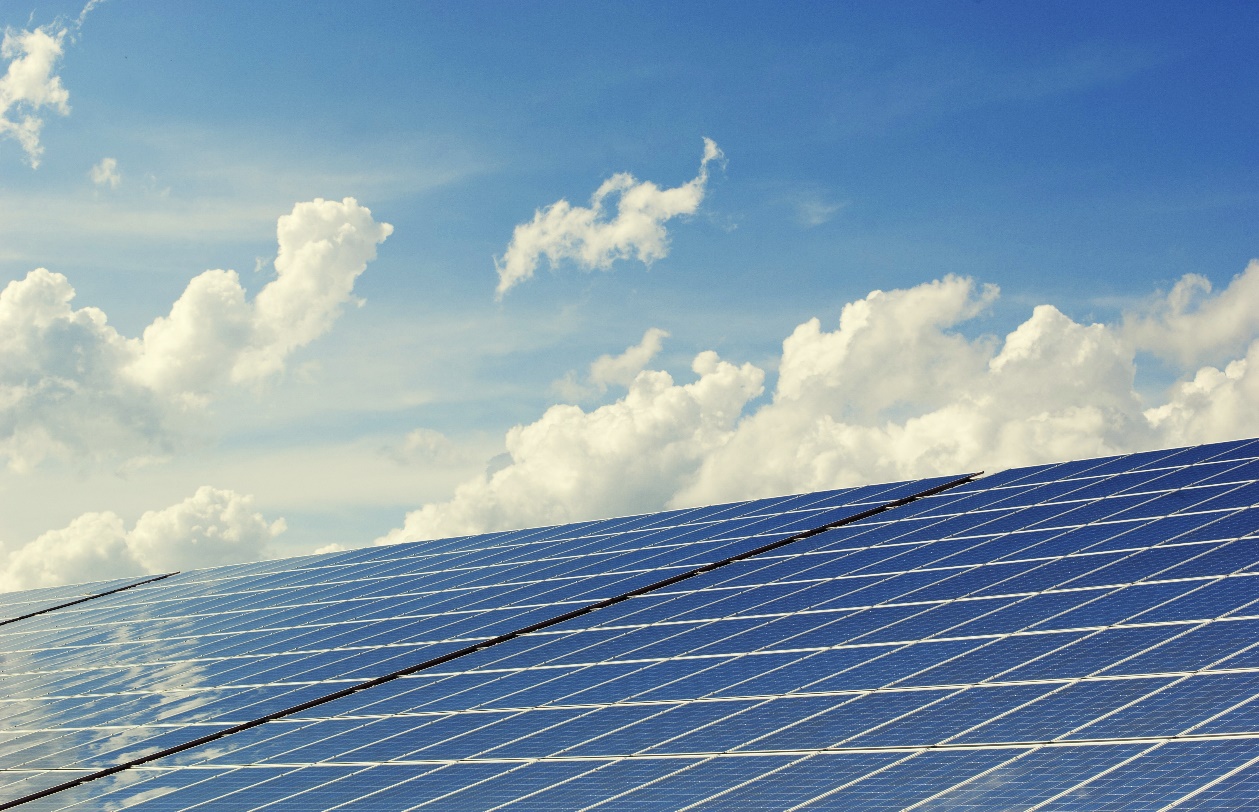 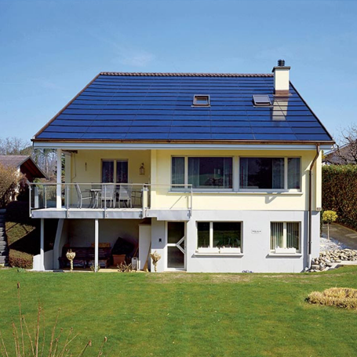 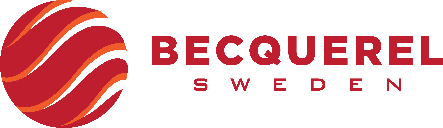 EGENANVÄNDNING
Småskaligt – Egenanvändning
Kollektiv egenanvändning
Flera prosumenter eller konsumenter egenanvänder el. Det kan vara flera användare i samma huskropp eller ske mellan hus och fastigheter.
De distribuerade systemen installeras främst för egenanvändning. Konkurrerar med elhandlarens elförsäljning. Subvensioneras.
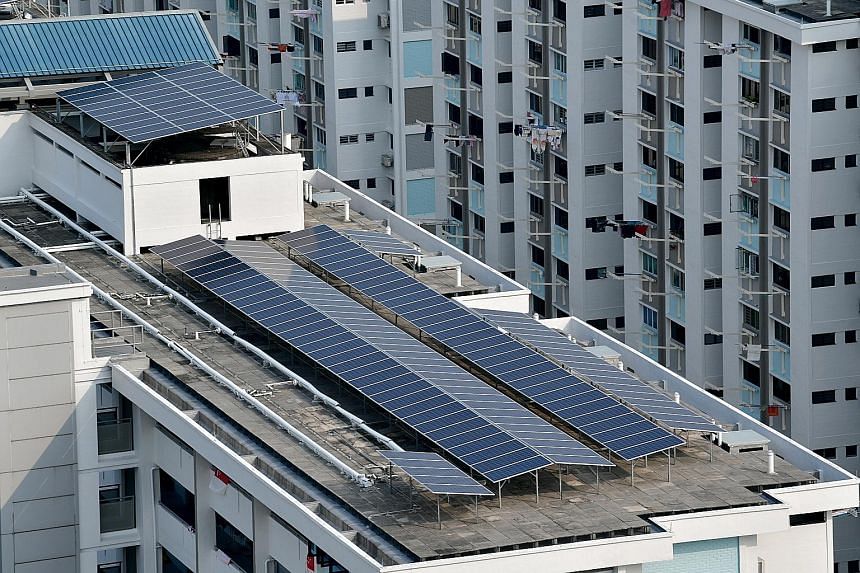 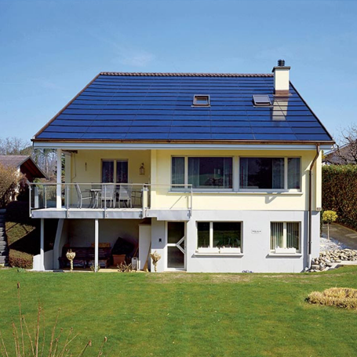 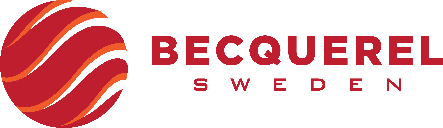 Kollektiv egenanvändning
Även villasystem och marksystem kan användas för kollektiv egenanvändning eller delning av el – geografisk begränsning kan variera!
KOLLEKTIV EGENANVÄNDNING
Kollektiv egenanvändning
Flera prosumenter eller konsumenter egenanvänder el. Det kan vara flera användare i samma huskropp eller ske mellan hus och fastigheter.
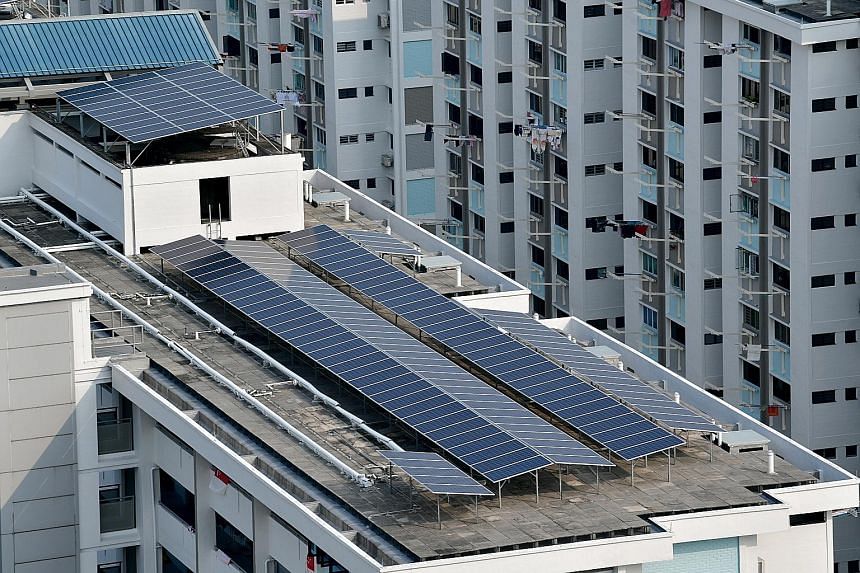 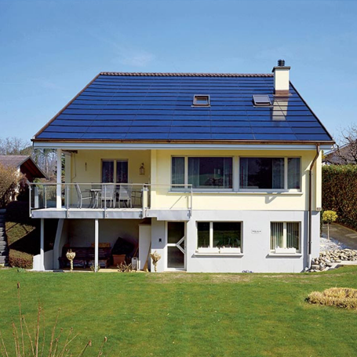 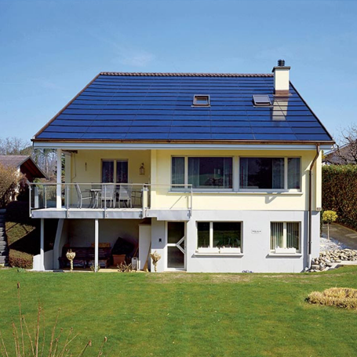 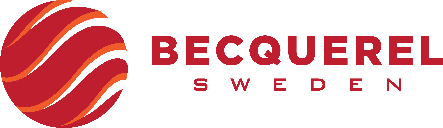 Energidelning idag
Modell finns ej i Sverige
Tillåtet sedan 1 jan 2022
Fysisk delning tillåten – men det krävs stök för att nyttja potentialen 

Ett virtuellt nät efterliknar ett fysiskt nät

“Delningen” sker genom avräkning av smarta elmätare

Virtuell delning kräver inga fysiska ingrepp i infrastrukturen

Reducerad nätavgift?
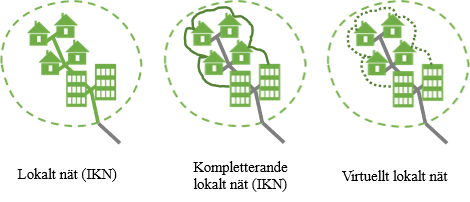 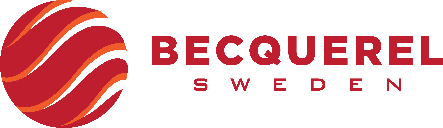 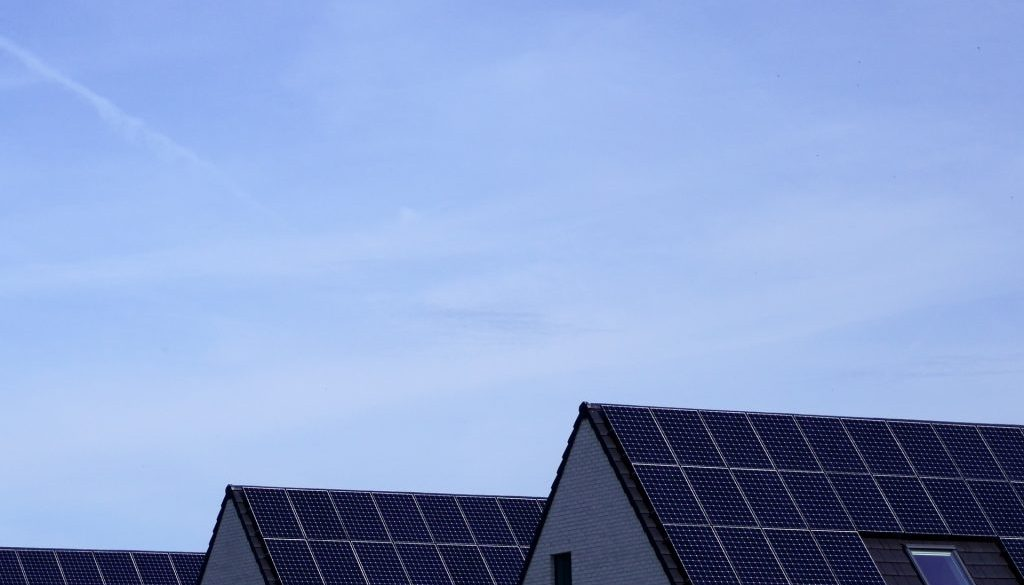 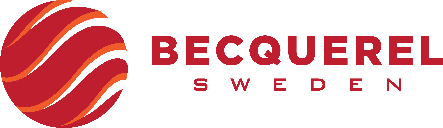 Vilken är nyttan?
Samhällsekonomiskt lönsamt
Ekonomisk skalbarhet och teknisk optimering
Uppfyller EUs direktiv och framtidsbild
Flexibilitet & lokal användning
Öppnar upp för nya prosumenter
I jämförelse med delning I mikronät. Dessutom stannar drift och användardata hos elnätsägaren som har kunskapen att drifta nät.
Energidelning och gemensamt ägande möjliggör saminvestering samt geografisk och teknisk optimering av energiresurser.
Energigemenskaper och aktivt deltagande av kunder  på elmarknaden stärker individens egenbestämmande och tillgängliggör systemtjänster.
Energidelning uppmuntrar till efterfrågeflexibilitet vilket både i kollektiv och individuell skala skapar nytta i elnätet. Olika systemstorlekar kan ge upphov till olika nyttor!
Virtuell delning tillgängliggör solelen till en större del av befolkningen, som tidigare inte kunnat delta I energiprosumtion.
Rapportens huvudslutsatser
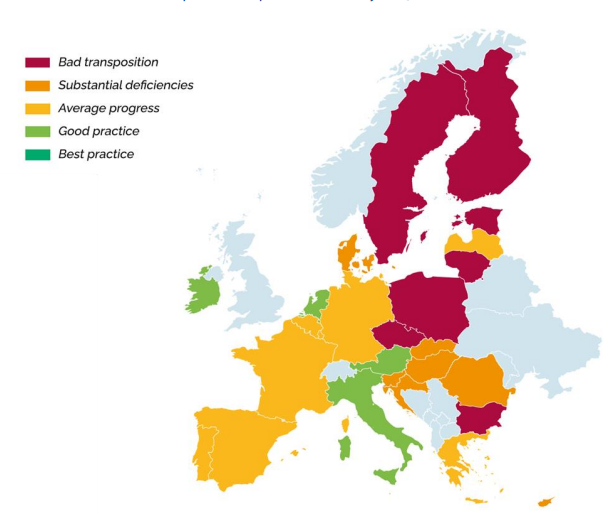 1. Sverige ligger långt efter
2. Nätägarna behöver ha en aktiv roll
3. En incitamentmodell behövs!
Rapporter lyfter exempel på lagstiftning kring både energigemenskaper, andra lösare energidelningskollektiv och främjande lagstiftning för kontraktuella tjänster kring virtuell delning.
Vi har ingen fungerande incitamentsmodell för kollektiv egenanvändning och delning i Sverige. Debitering och beskattning av den virtuellt överförda elen behöver ses över. Rapporten lyfter energibeskattning och reducerade nätavgifter som viktiga poster att se över.
Avräkningen sker med hjälp av att läsa av förbrukning och produktion i smarta elmätare. I andra länder är elnätsägarna facilitatorer i processen att skapa grupperna. Tidsdifferentierade effekttariffer lyfts som ett sätt att uppmuntra flexibilitet för gemenskaperna eller individerna.
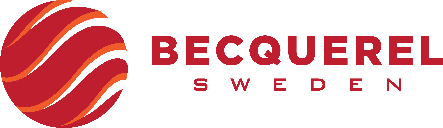 Figurkälla: European federation of citizen energy cooperatives, “Enabling frameworks for Renewable Energy Communities - Report on good practices,” Brussels, 2022
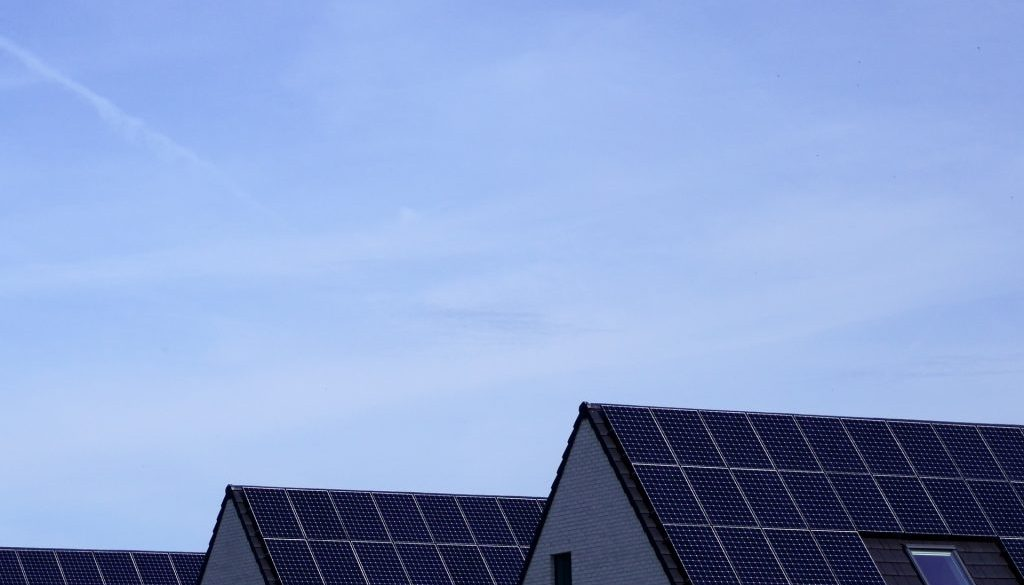 Tack!
Ta del av rapporten genom Energicentrum Gotlands hemsida, genom programpunkten eller genom att kontakta mig:

Amelia Oller Westerberg
amelia@becquerelsweden.se
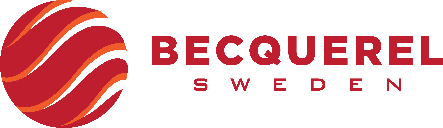